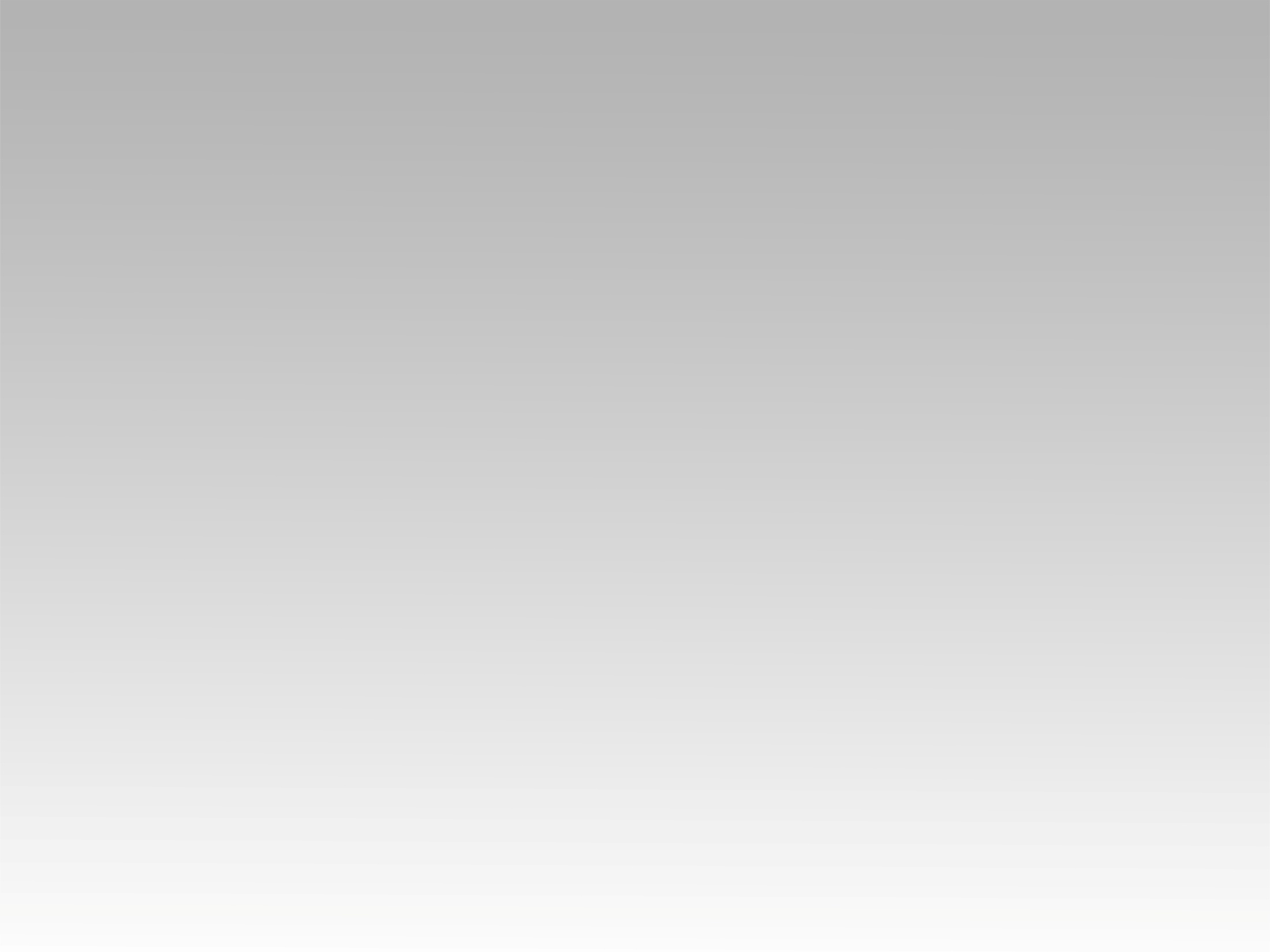 تـرنيــمة
القعدة معاك
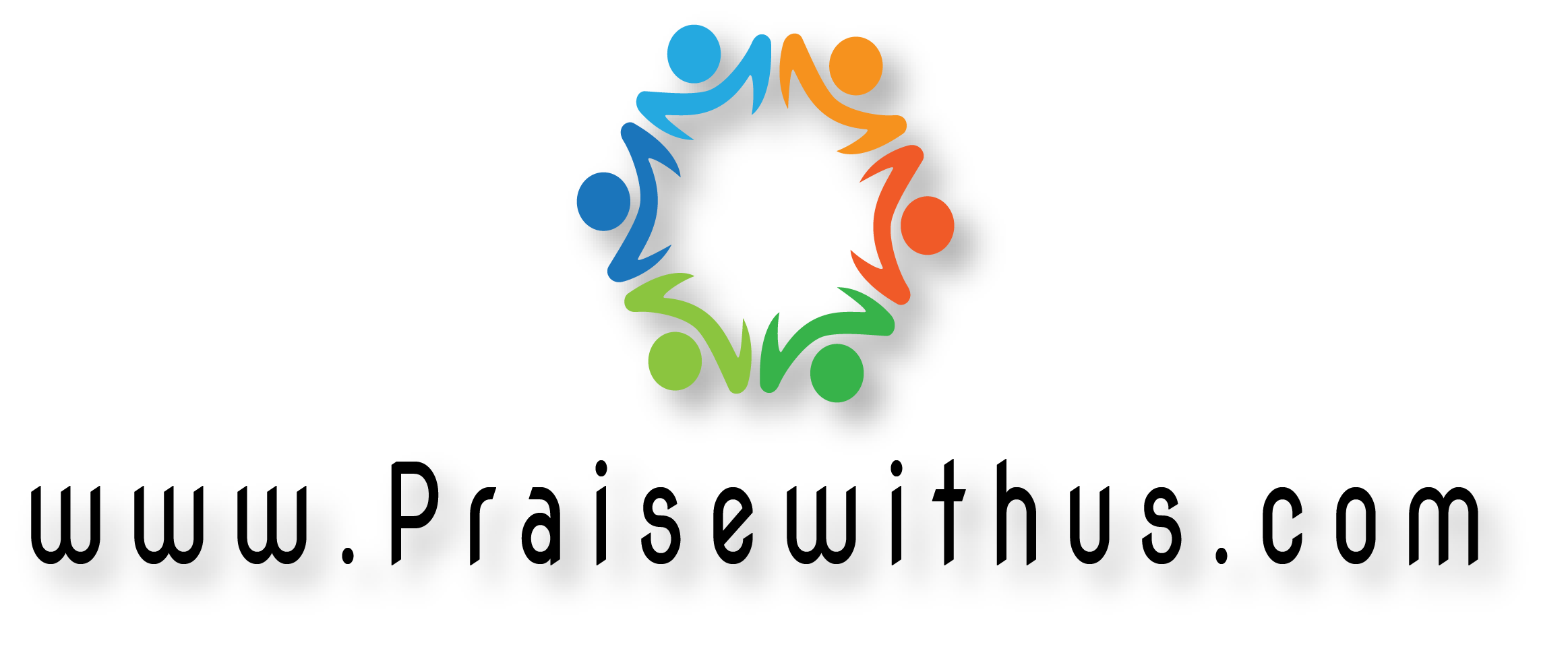 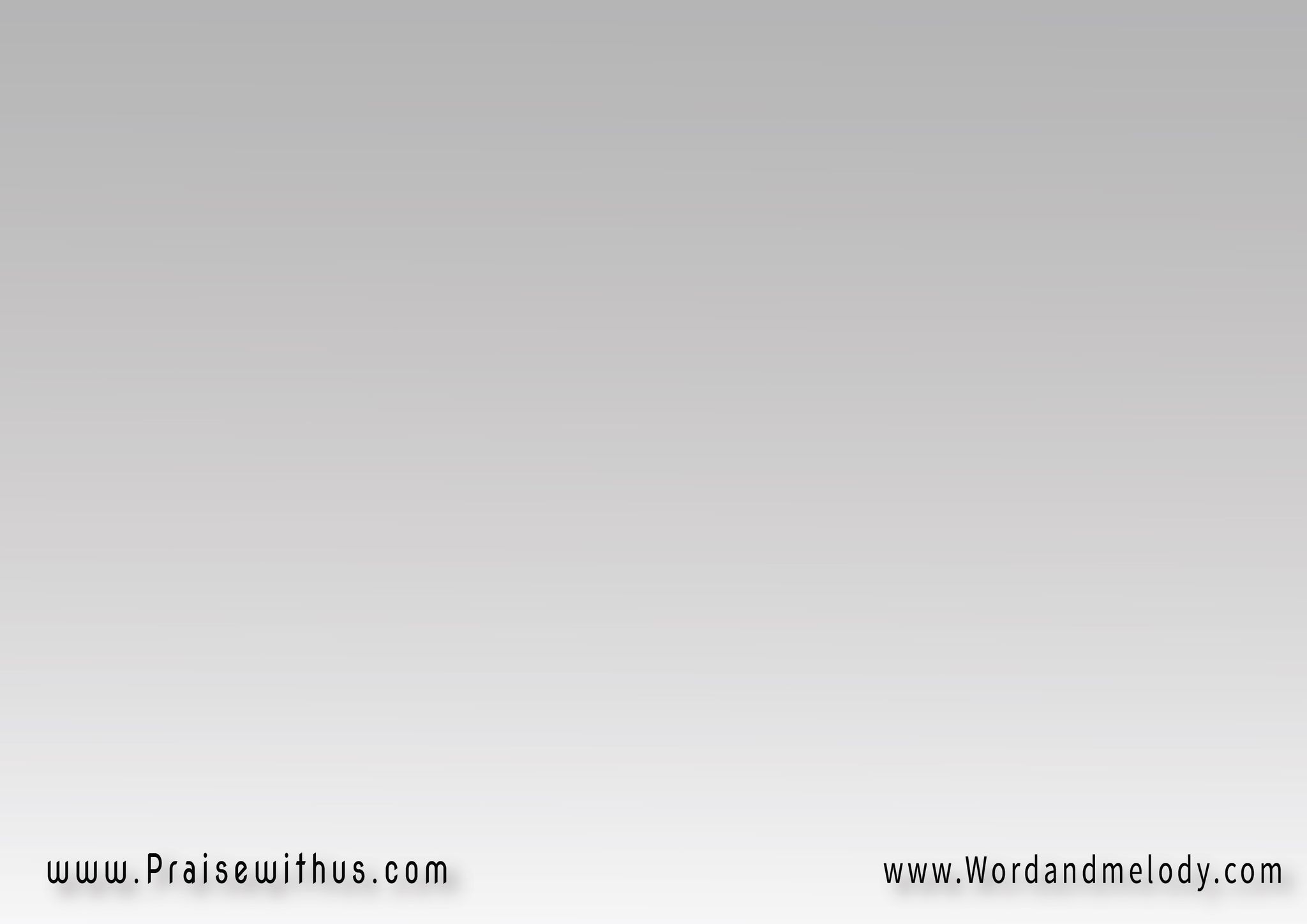 القعدة معاك بتغير فيا 
كل اتجاهات وميول أرضيهشكل في حياتي نور في صلاتي 
خبيني في شخصك وأنت اظهر فيا
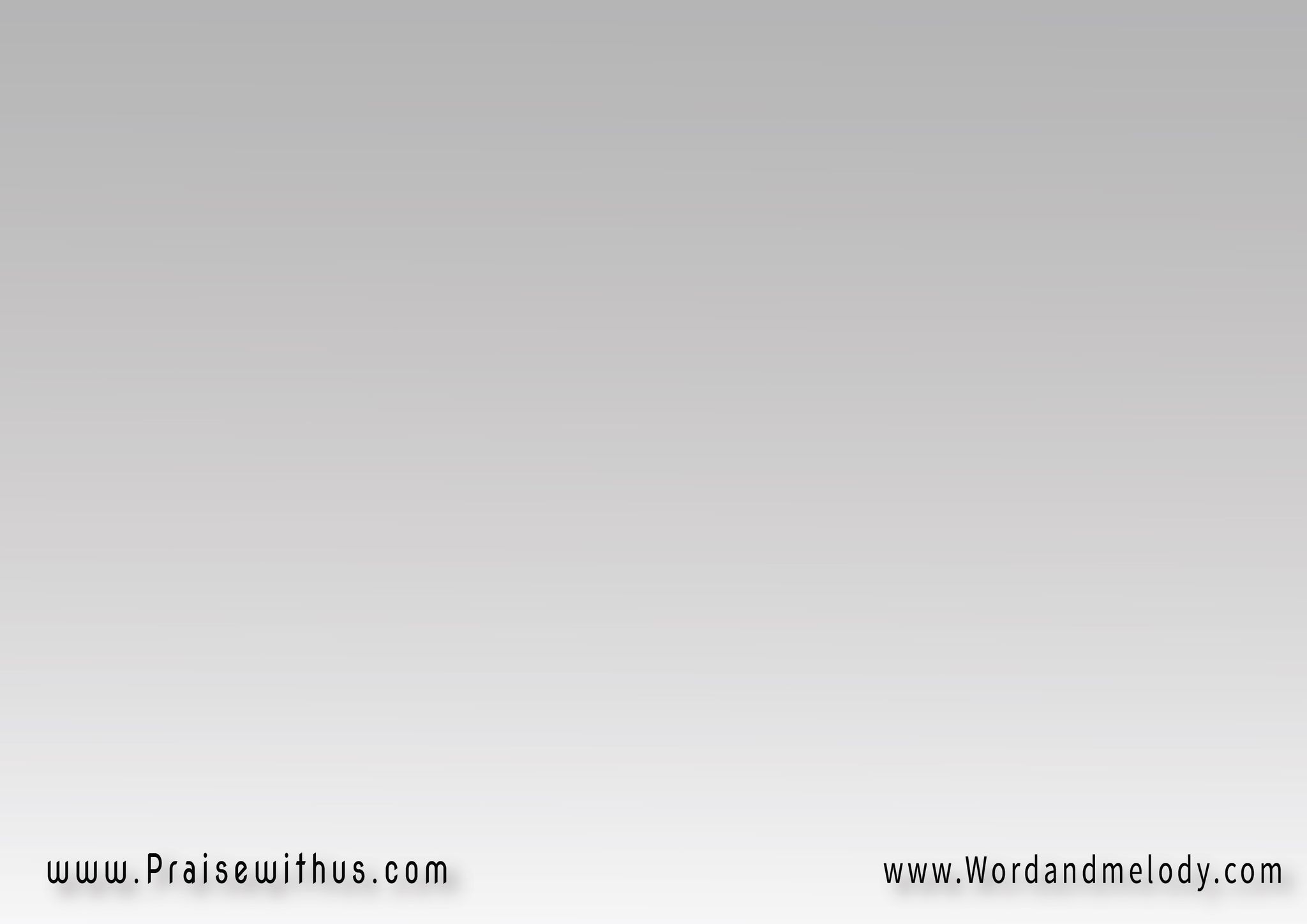 1- 
طلبي الوحيد إنك تزيد 
وأكون في حضورك كل الحياةبارتاح معاك شوقي في لقاك 
مشتهى قلبي وفيك الغنا
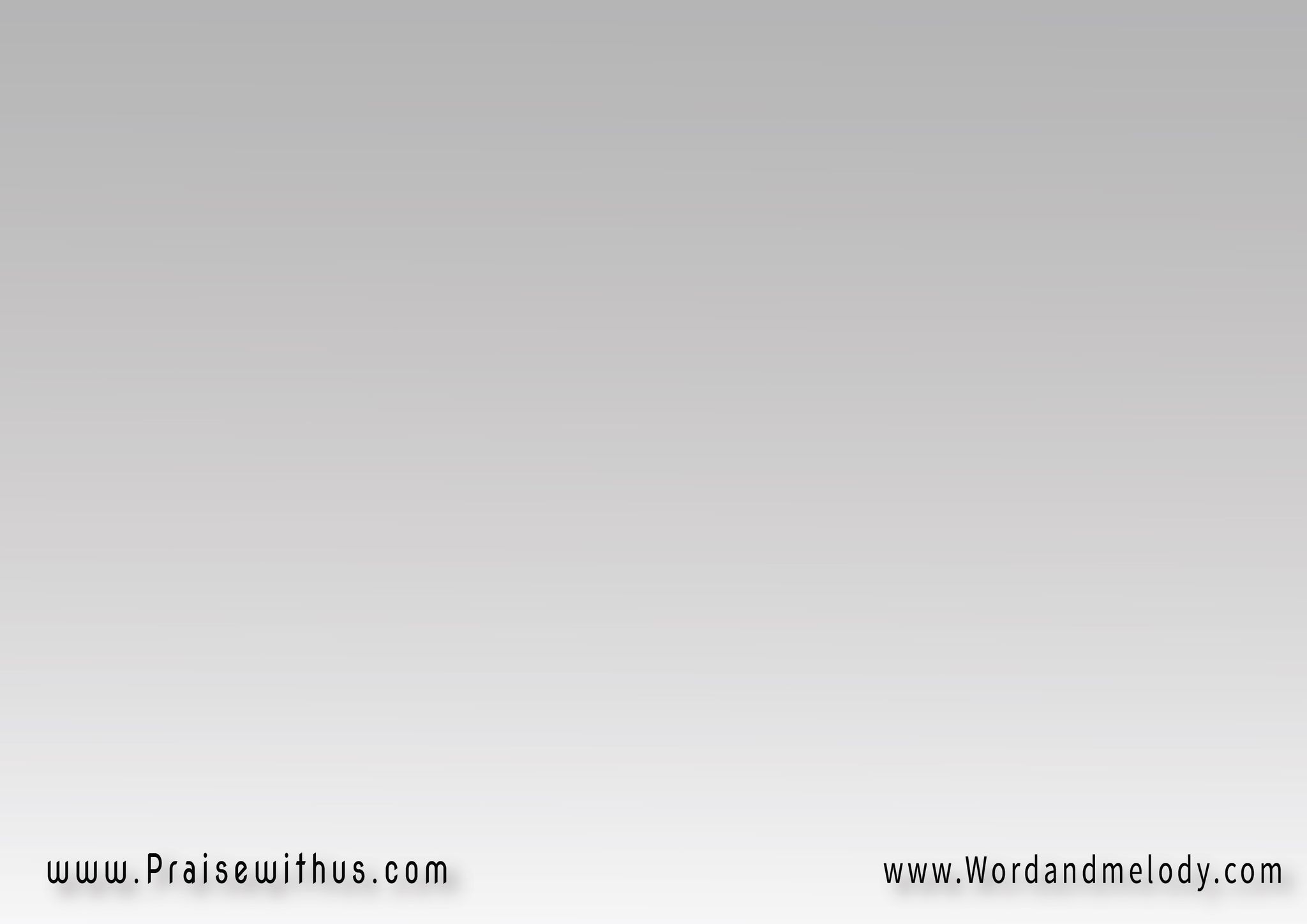 القعدة معاك بتغير فيا 
كل اتجاهات وميول أرضيهشكل في حياتي نور في صلاتي 
خبيني في شخصك وأنت اظهر فيا
2- 
كل القشور تتبدل نور 
في رضاك سرور
 وأنا طلبي رضاكمتعلق بيك والغالي ليك 
عند رجليك مغمور هناك
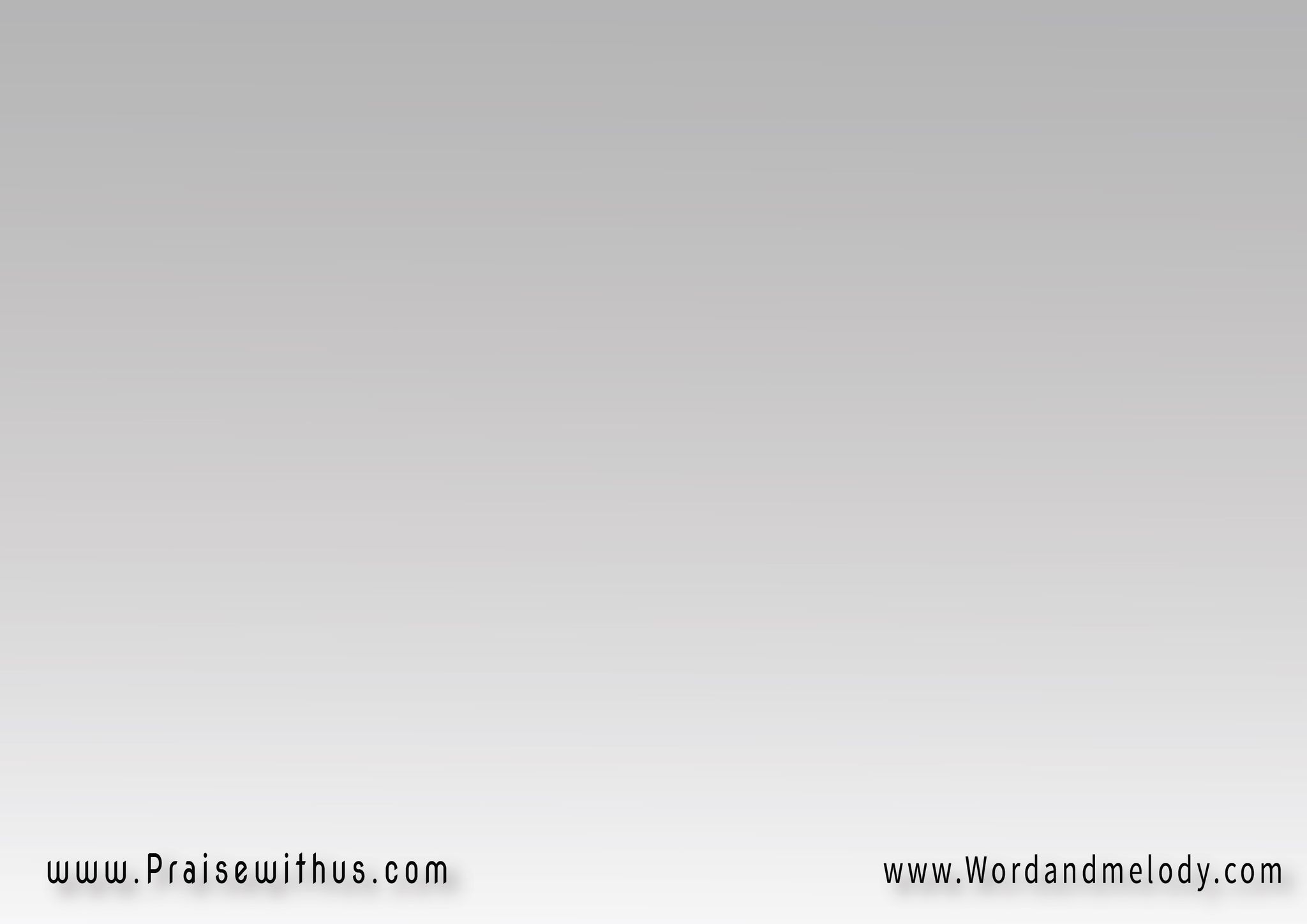 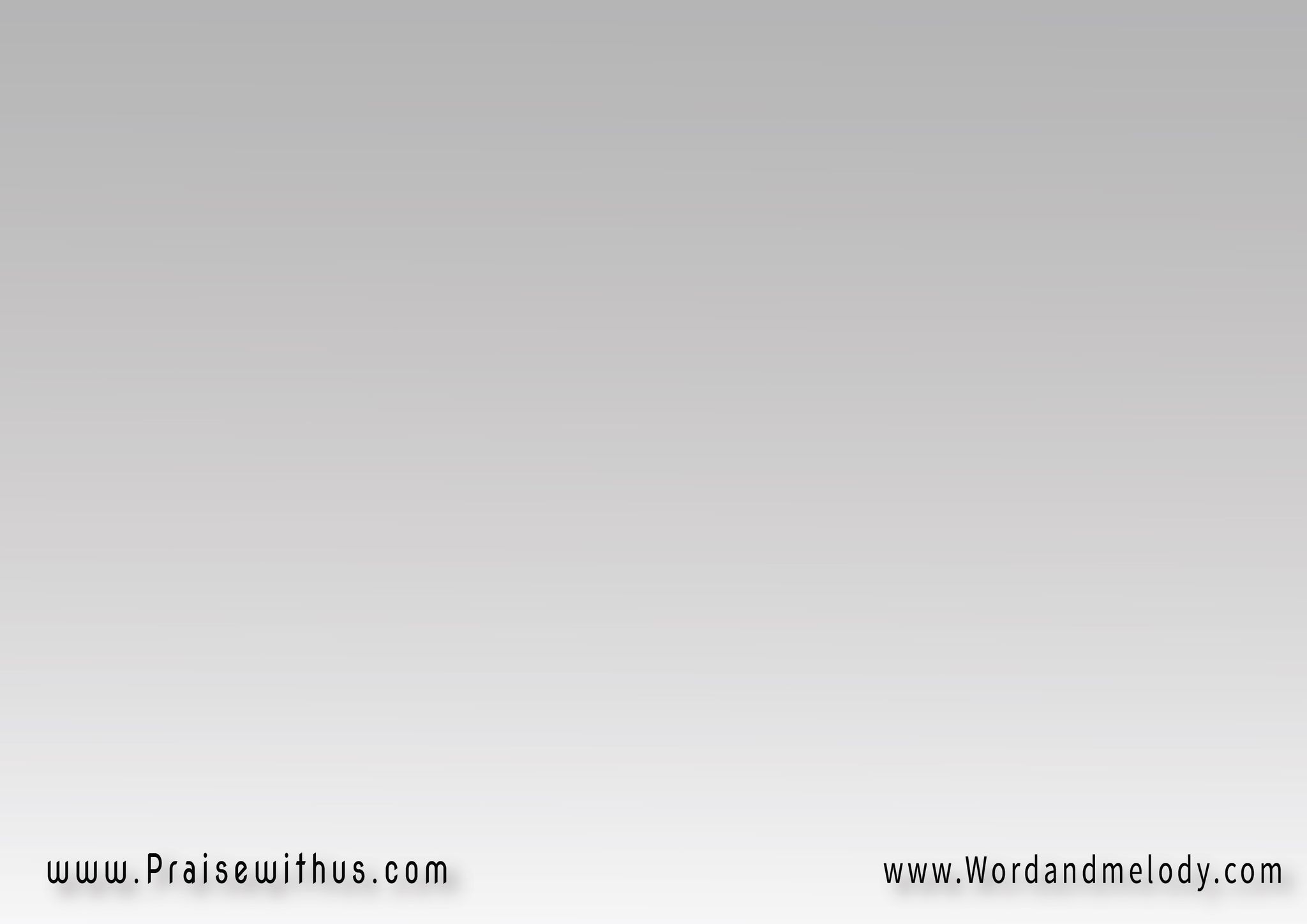 القعدة معاك بتغير فيا 
كل اتجاهات وميول أرضيهشكل في حياتي نور في صلاتي 
خبيني في شخصك وأنت اظهر فيا
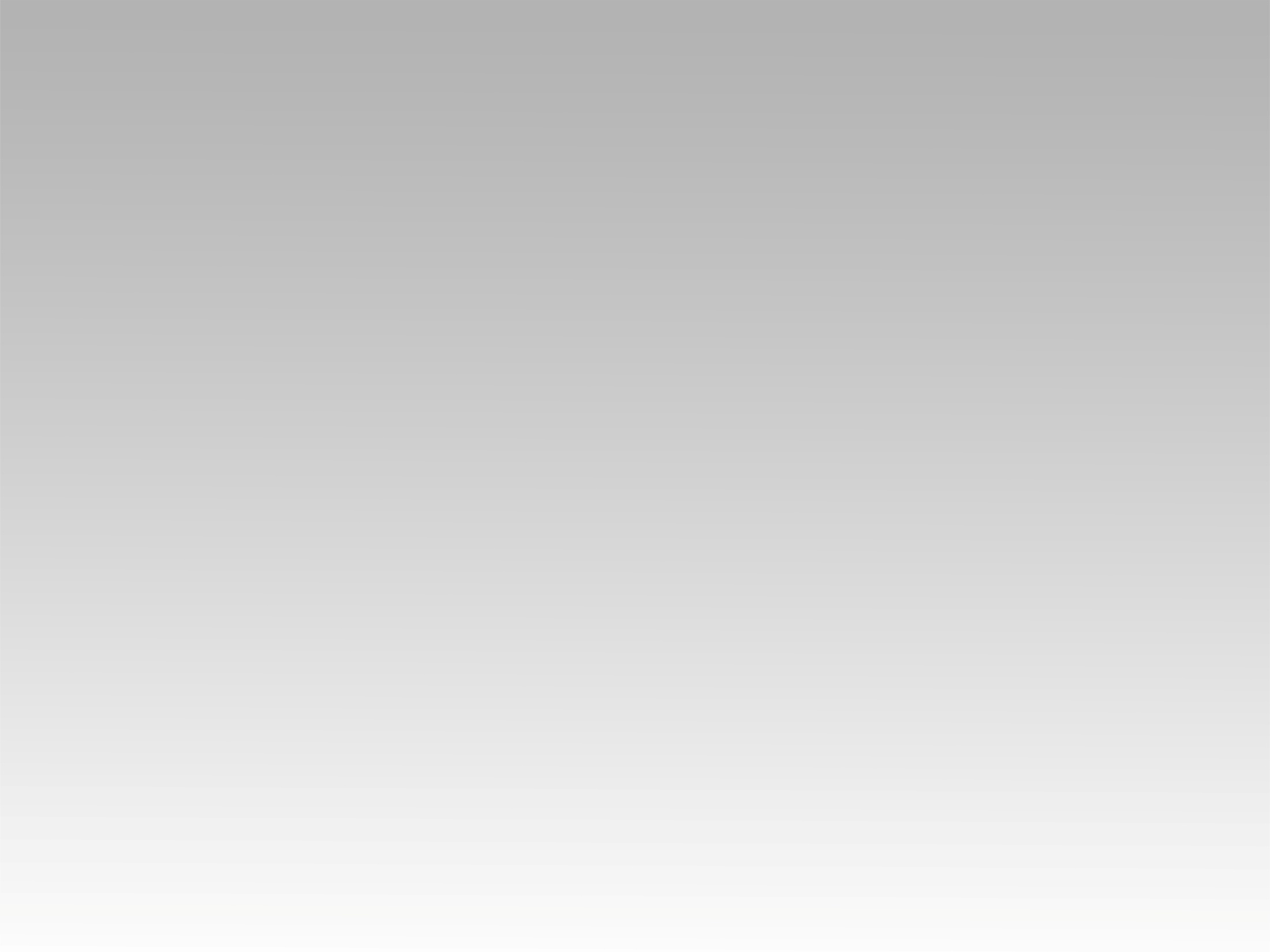 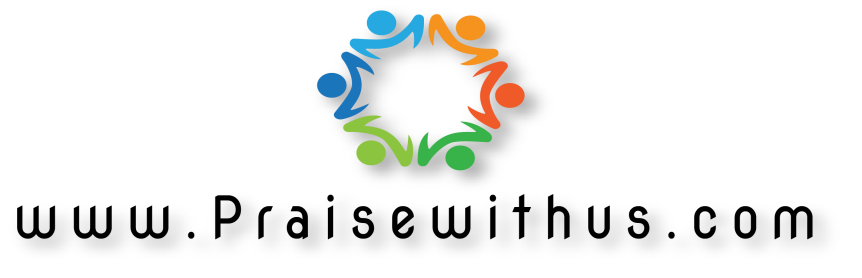